Competências como elemento fundamental para suportar processos sucessórios e de desenvolvimento de lideranças
César Ricardo Silva Filippi - Nº USP: 9782531
Gustavo Henrico da Silveira - Nº USP: 10288397
Heitor Afonso Dias Barreira - Nº USP: 10288212
Igor Azevedo Gosuen - Nº USP: 10288438
Mateus Marucci Maialle - Nº USP: 11211823
Leonardo Rodrigues Dosualdo - Nº USP: 9792136
Raphael Malachias Ferreira - Nº USP: 10288230
Vinícius Luiz Ermácora Burato - N° USP: 10288101
Vinicius Scalabrini Santana - Nº USP: 10288334
Vinicius Zaupa Nebo - Nº USP: 4473990
Agenda
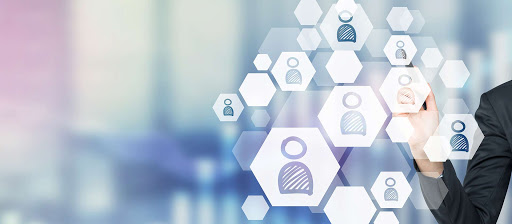 Introdução	
Bases do Processo Sucessório	
Mapa Sucessório	
Programas de Desenvolvimento	
Vantagens e Riscos da Estruturação da Sucessão
Desenvolvimento da Liderança	
Conclusões
Introdução
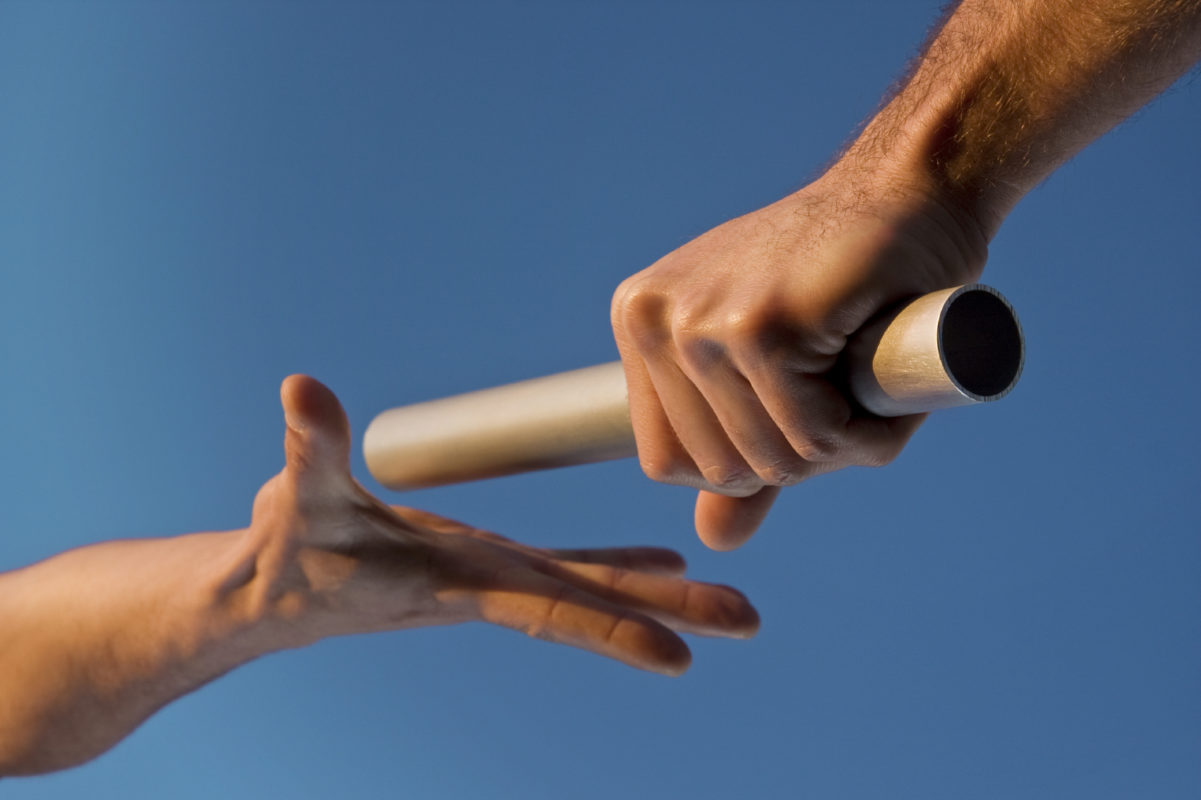 Processo sucessório estruturado na década de 2000
Desenvolvimento da liderança como questão crítica na estruturação dos processos
Estruturação dos processos sucessórios  e os parâmetros utilizados no processo decisório
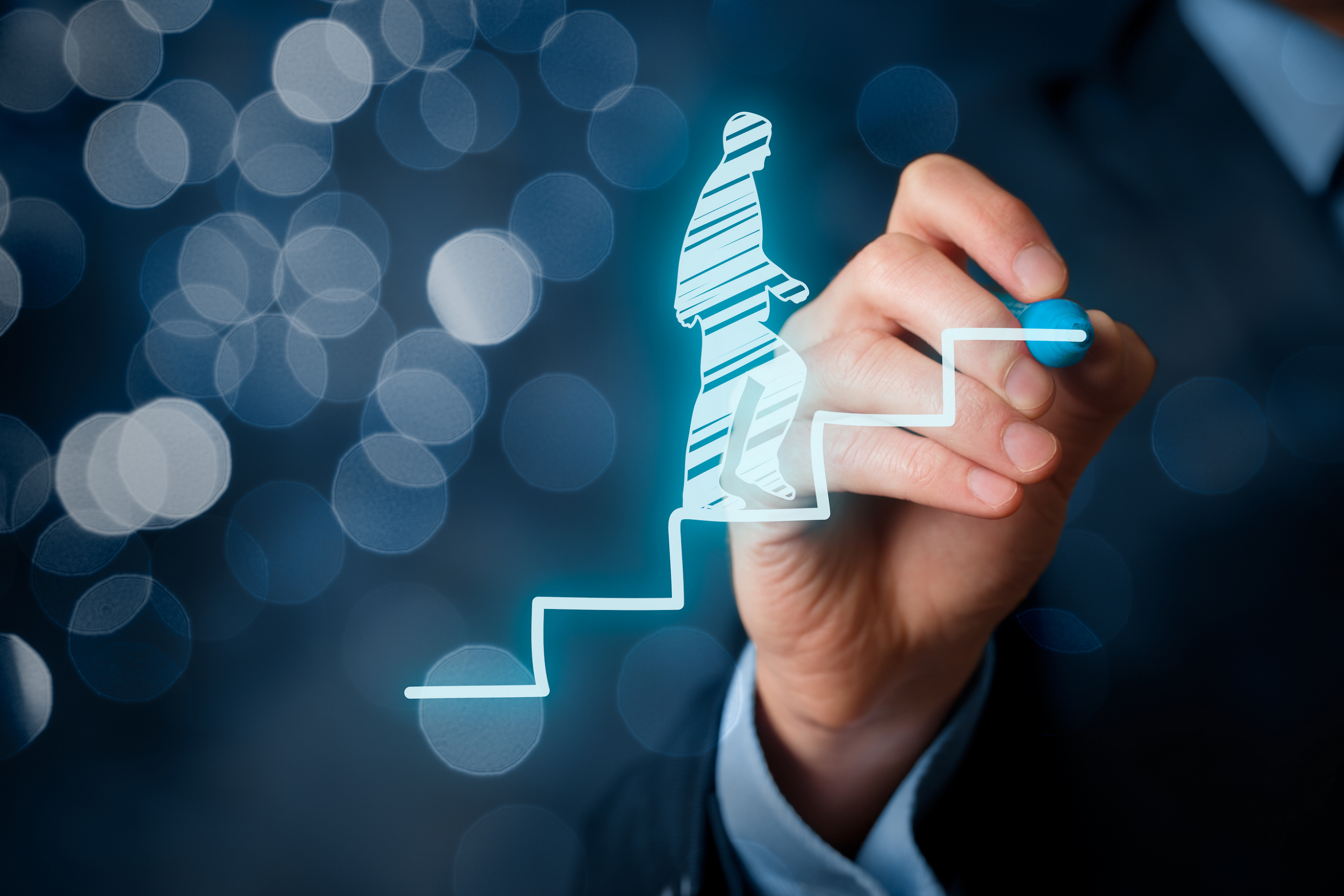 Bases do Processo Sucessório
O processo de sucessão nas organizações sempre foi discutido e sempre esteve presente. Porém, apenas nos últimos anos, ele vem sendo de fato estruturado.
Abordagens do Planejamento Sucessório
Planejamento de reposição: os executivos seniores identificam, dentre seus reportes diretos e indiretos, seus sucessores, sem que sejam consideradas ainda as necessidades do negócio ou dos indivíduos.
Planejamento sucessório com ênfase no desenvolvimento: a avaliação de pessoas (denominada pelo autor como o “coração” do planejamento) e o desenvolvimento (denominado pelo autor como a “espinha dorsal” do planejamento).
Planejamento sucessório com ênfase nas necessidades estratégicas do negócio: conjunto de normas e procedimentos claros e objetivos, que leve em conta as necessidades estratégicas do negócio e, ao mesmo tempo, integre as práticas de gestão de pessoas, formando um sistema de gestão sucessória ao invés de apenas gerar um plano, como ocorre no caso das outras duas abordagens.
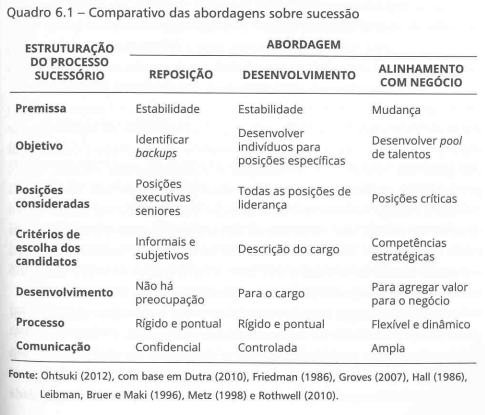 Abordagens do Planejamento Sucessório
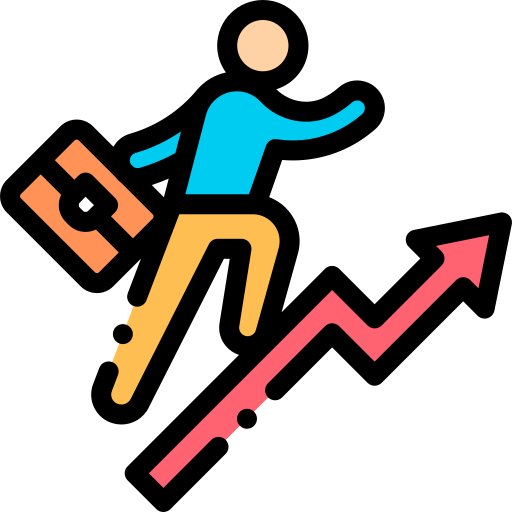 A sucessão e as posições críticas
A preocupação com a sucessão para as posições críticas sempre esteve presente nas organizações 
Na maior parte delas isso é administrado de forma intuitiva e a portas fechadas
A estruturação desse processo ganha importância em um ambiente mais competitivo  
Grandes grupos organizacionais 
As organizações tomam consciência de que não podem colocar o negócio ou a estratégia em risco por falta de pessoas preparadas para assumir posições de liderança ou técnicas.
Mapa Sucessório x Desenvolvimento de Pessoas
Mapa Sucessório: visa avaliar qual a capacidade da organização de repor pessoal em posições críticas para o negócio. Esse processo deve ser confidencial por gerar um conjunto de informações e posicionamentos voláteis.
Desenvolvimento de Pessoas: deve ser continuamente estimulado e monitorado, mantendo o foco na preparação das pessoas para posições de maior complexidade (e não no aumento da eficiência em suas posições). Esse processo deve ser claro e transparente, a fim de mostrar ao indivíduo para o que ele está sendo preparado.
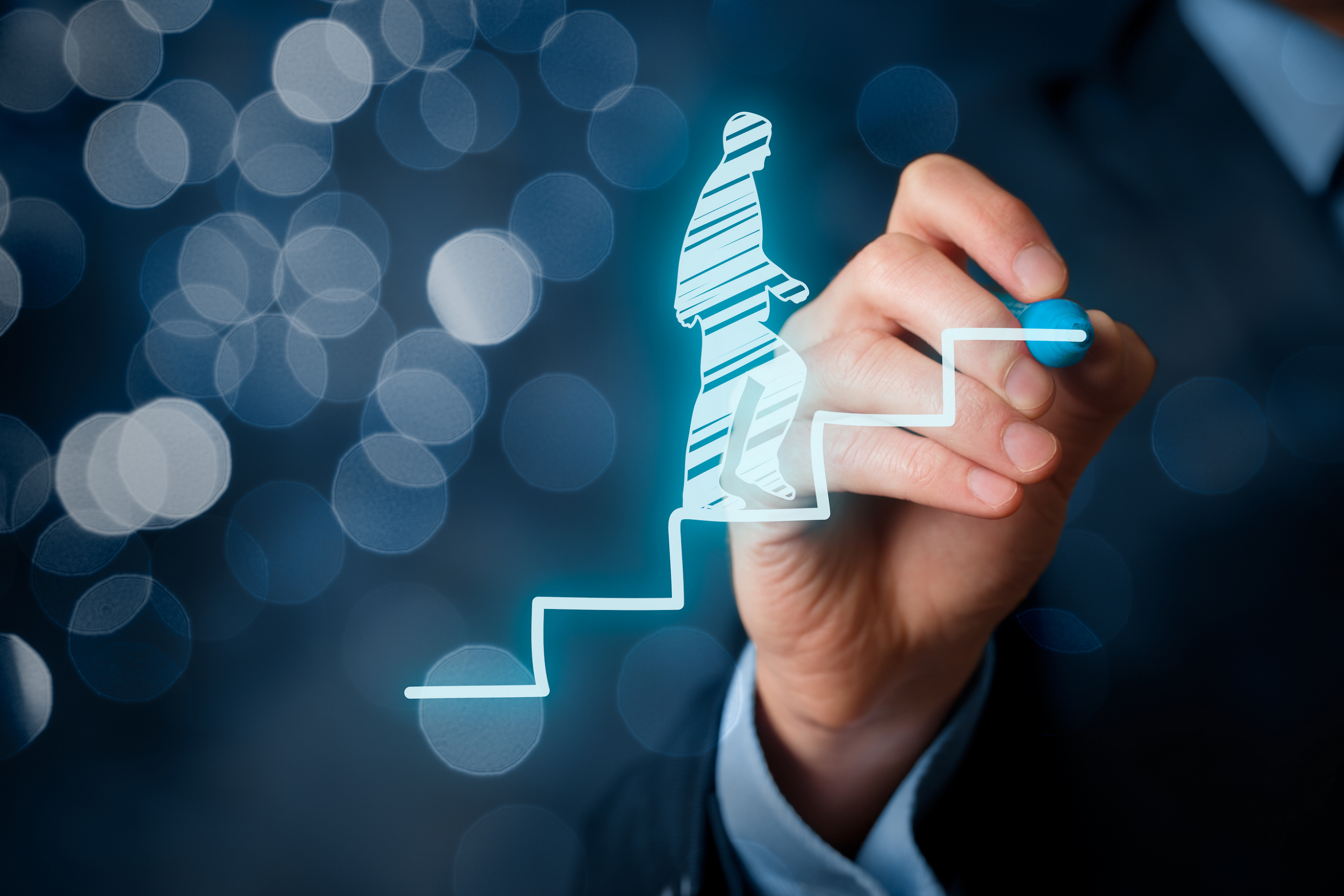 Mapa Sucessório
A base para um mapa sucessório é a clareza por parte da organização sobre quais são as competências exigidas e os critérios de valorização das futuras lideranças.
Objetivos estratégicos
Verificar quais são as pessoas em condições para assumir atribuições e responsabilidades em níveis de maior complexidade.
Verificar a capacidade da organização de desenvolver pessoas para assumir posições mais exigentes.
Apontar as principais fragilidades na sucessão  para posições críticas para a sobrevivência ou desenvolvimento da organização.
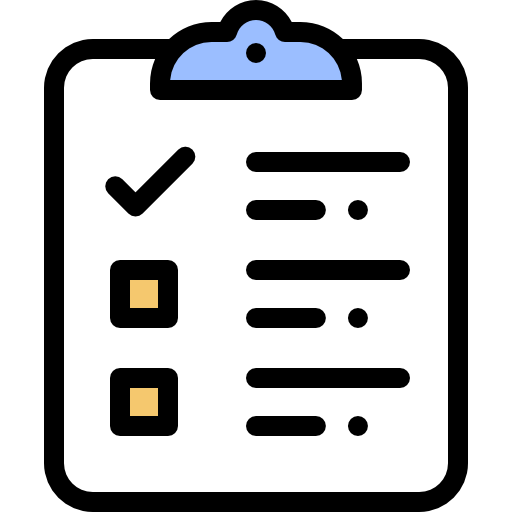 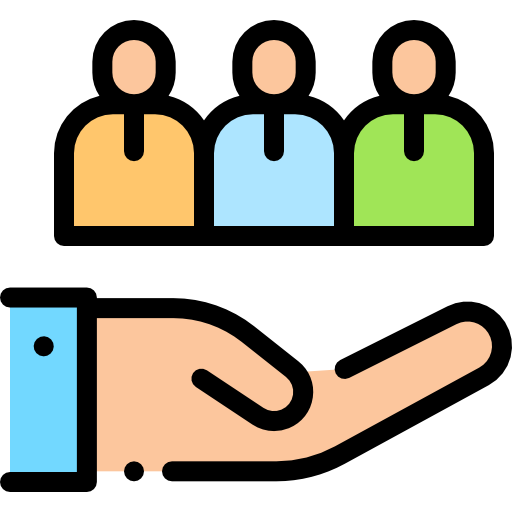 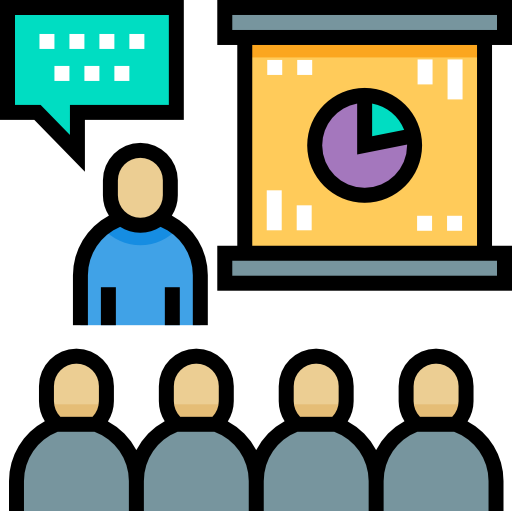 COMITÊ DE SUCESSÃO
Define sucessores do presidente
Presidente - 1
Presidente e Diretores - 1
Define sucessores dos diretores
Presidente e Diretores - 4
Define sucessores dos gerentes gerais
Gerentes Gerais e Gerentes - 17
Define sucessores dos gerentes
[Speaker Notes: Pra exemplificar]
Etapas de elaboração
Avaliação de desempenho
Objetivo: Avaliar todas as pessoas consideradas aptas ou em condições de serem preparadas para ocupar posições críticas dentro da organização ou negócio.
Responsáveis: Gestores, através de reuniões gerenciais ou todas as pessoas da empresa, através de sistemas institucionalizados de avaliação.


Indicação inicial de sucessores
Objetivo: Indicação inicial de pessoas cogitadas para o processo sucessório a partir dos resultados dos processos de avaliação.
Responsáveis: Resultados dos processos de avaliação.
3.	Comitês de sucessão
Objetivo: Discussão dos critérios a serem utilizados para avaliar as pessoas indicadas para sucessão. Inclusão de pessoas que não haviam sido pensadas previamente. Exclusão das pessoas que apresentem características ou por estarem vivendo situações que impediriam de serem cogitadas ou preparadas para o processo sucessório.
Responsáveis: Comitê de sucessão.


  4.	Indicação de sucessor e validação do Mapa Sucessório
Objetivo: Validação do Mapa Sucessório.
Responsáveis: Gestores que estejam ao menos um nível acima dos que participaram do comitê de sucessão.
5.	Recomendação do Mapa Sucessório
Objetivo: Mitigar os possíveis desvios de eficácia do Mapa Sucessório.
Responsáveis: Comitê de sucessão.



 6.	Plano individual de Desenvolvimento
Objetivo: Indicar e gerir ações de desenvolvimento para cada um dos sucessores escolhidos.
Responsáveis: Geralmente realizada pelo comitê de sucessão e/ou chefia imediata para o cargo analisado e/ou unidade responsável pela educação corporativa na organização.
Informações indicadas para cada posição-chave
Pessoas consideradas aptas ou em condições de serem preparadas: organizadas em prioridade pelo nível de preparo ou pelo perfil para a posição.
Situação da posição:
Projeção da demanda: por posições em casos de expansão da organização ou negócio, de forma orgânica ou por aquisição.
Nível de importância estratégica para o momento da organização;
Quantidade e qualidade das pessoas indicadas para a posição;
Possibilidade de desdobramento da posição em duas ou mais posições.
Quadro projetado por negócio, função e local;
Análise das principais lacunas e ações preventivas;
Avaliação dos riscos e impactos da falta de pessoas para suportar a expansão;
Avaliação de fontes de suprimento alternativas.
Idade;
Tempo na posição atual;
Formação;
Idiomas;
Mobilidade;
Performance;
Nível de desenvolvimento;
Adequação comportamental;
Histórico na organização;
Avaliações do comitê;
Avaliação externa.
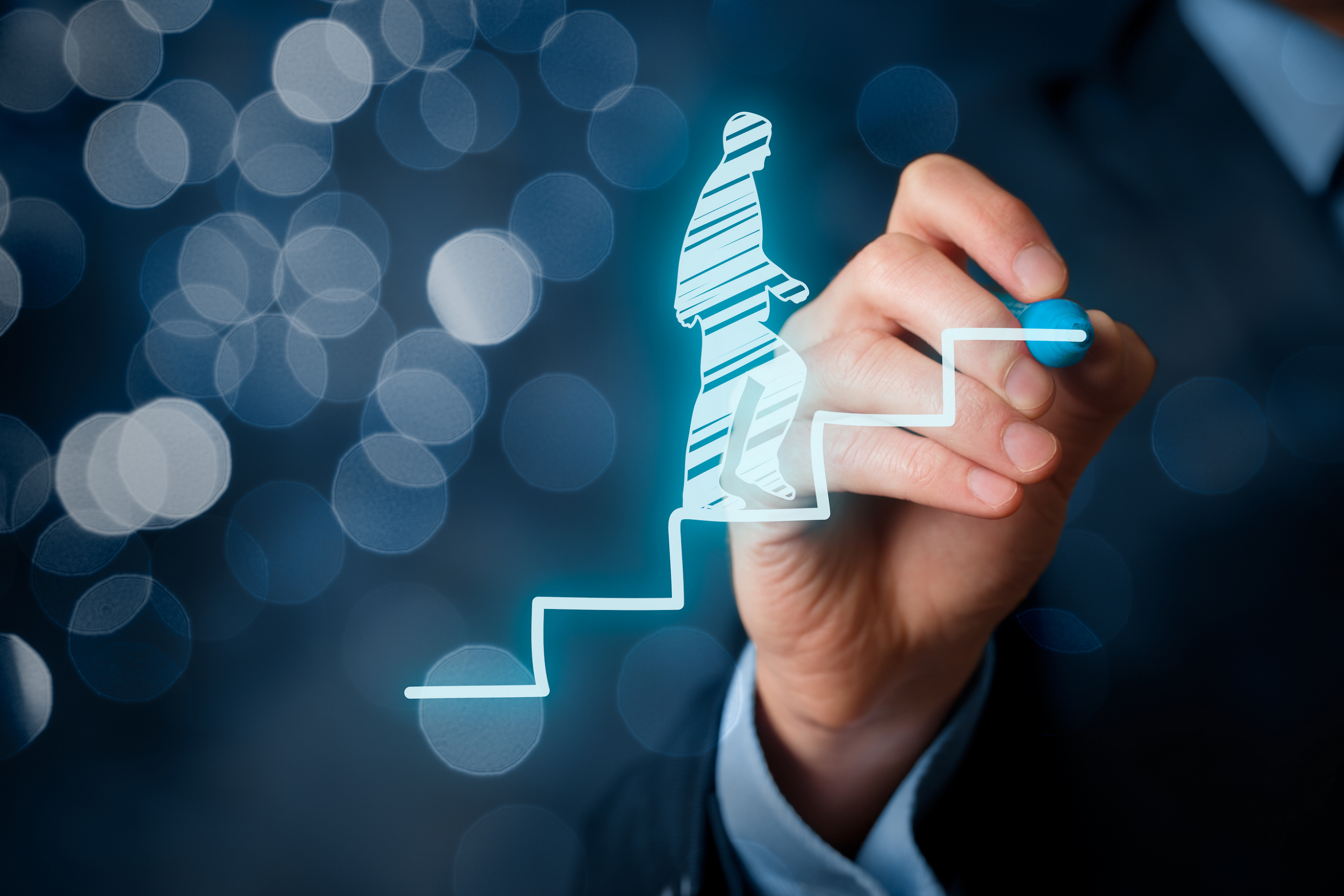 Programas de Desenvolvimento
Os programas de desenvolvimento são ferramentas essenciais para complementar os processo sucessório, capacitando colaboradores na busca por maiores responsabilidades e atribuições na organização
Papel dos Programas de Desenvolvimento
Programas complementares ao processo sucessório - transparência e abertura;

“Visão de Futuro” - crescimento das exigências e complexidade da função;

Atrelar o programa ao processo sucessório - preparação de lideranças;

Como a liderança deve conduzir o processo?
Manter suas equipes constantemente desafiadas;
Distribuir responsabilidades entre seus subordinados;
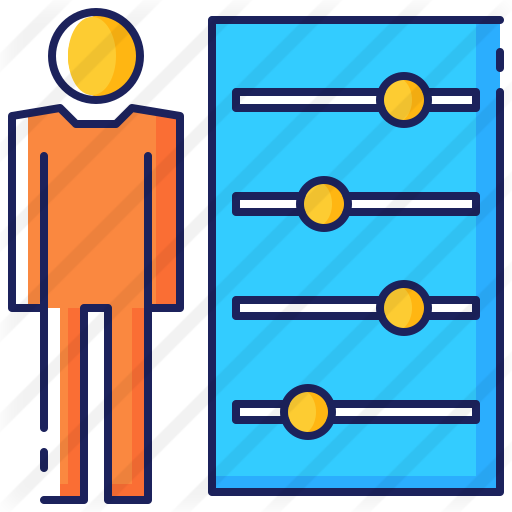 Dificuldades do Processo
Processo de desenvolvimento é um grande desafio para as organizações;

Criar estrutura de apoio necessária - novos níveis de exigência e expectativas;

Preparar o colaborador quanto às demandas esperadas dos cargos:
Técnicas;
Funcionais;
Políticas;
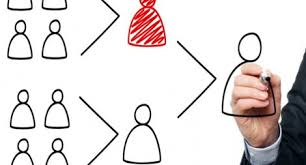 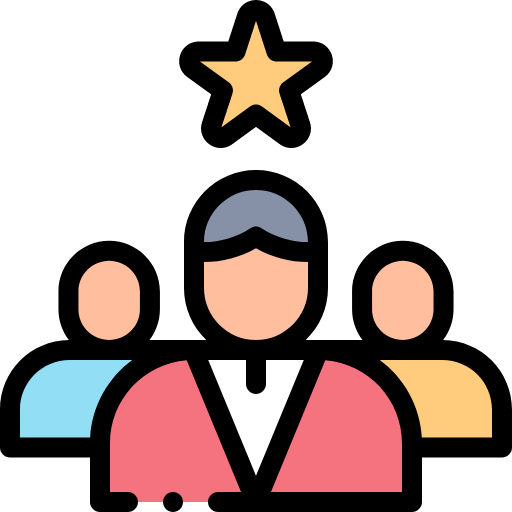 Contribuições dos Programas de Desenvolvimento
Desenvolvimento de mecanismos de gestão e acompanhamento - indicadores e reuniões de lideranças;

Estimular e avaliar o comprometimento dos colaboradores e o suporte dos gestores aos subordinados;

Desenvolver cultura organizacional para valorizar programas como meio de formação, capacitação, e construção das “bases do futuro” da organização; 

Aplicação em grandes empresas: Accor, Elektro, Caterpillar, Alcoa, Stihl...
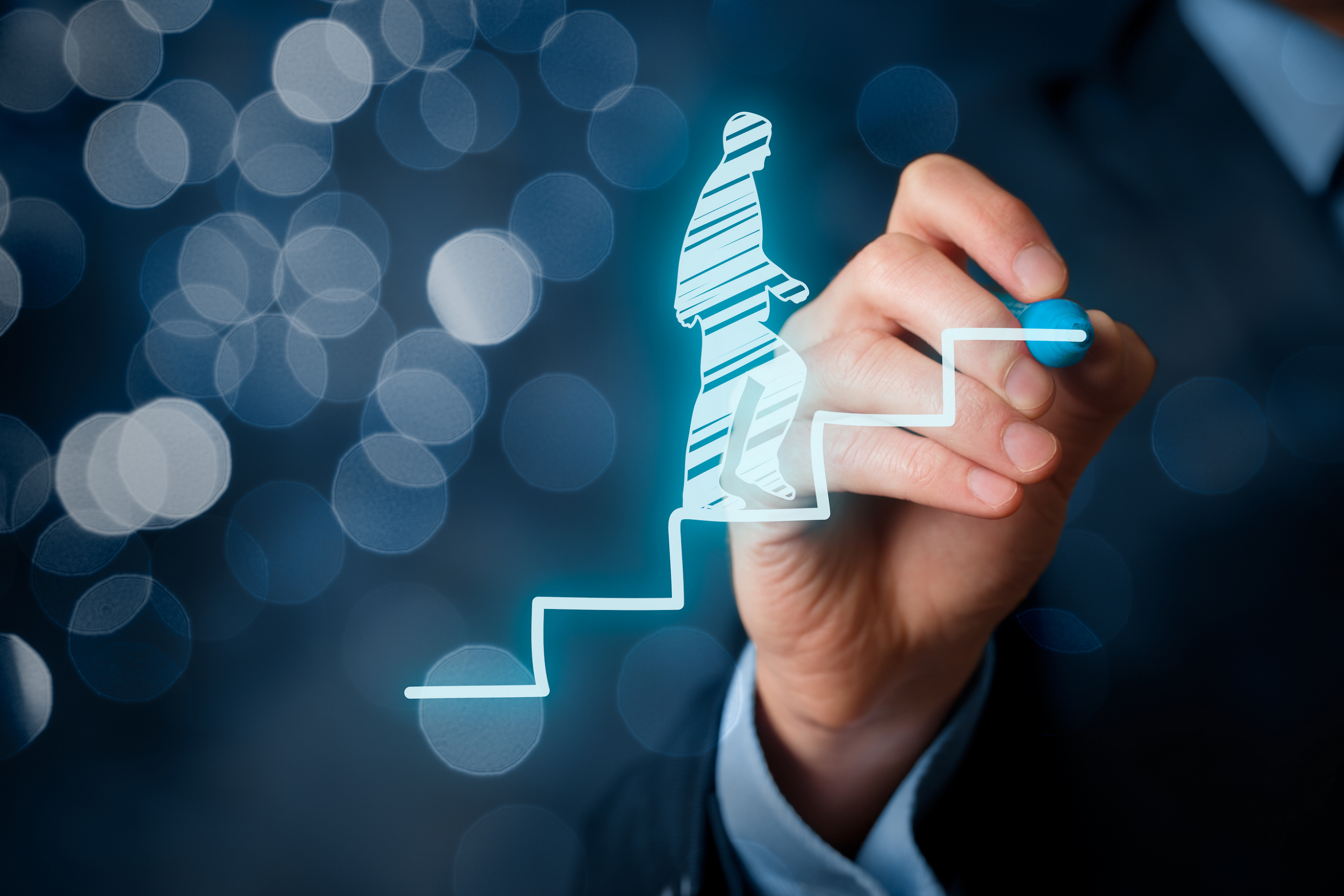 Vantagens e Riscos da Estruturação da Sucessão
A importância da estruturação do processo sucessório para o futuro da organização
Seis Benefícios da estruturação de processos Sucessórios
Segundo Pesquisa realizada por Rothwell, nos anos de 1993, 1994 e 2004 
1. Criação de critérios para permitir identificar e trabalhar pessoas que possivelmente irão oferecer para a organização o desenvolvimento e/ou sustentação de vantagens competitivas;
Aperfeiçoamento, Valorização e Desenvolvimento de pessoas;
Contribuem para atrair e reter pessoas que se sentem valorizadas e percebem um desenvolvimento profissional.
Seis Benefícios da estruturação de processos Sucessórios
2.  A educação das lideranças na preparação e identificação das próximas lideranças;
Permite o aprimoramento das pessoas em prol da organização;
Ao passar dos anos lideranças cada vez mais qualificadas.

3.  Ligação entre o presente eo futuro da organização;
Transições de liderança sem interrupções nos projetos de desenvolvimento organizacional;
Segurança para os empregados, acionistas, clientes e formadores de opinião.
Seis Benefícios da estruturação de processos Sucessórios
4. Definição de carreira para as atuais e futuras lideranças, demonstrando a o que a organização espera;
Contribuição, entrega e critérios para a ascensão;
Funcionários saberão o que esperar da empresa em relação ao seu desenvolvimento e como se preparar.

5. Alinhamento entre as necessidades da organização e o desenvolvimento das pessoas;
Negociação entre as expectativas das pessoas juntamente com as necessidades da empresa, através de um processo sucessório estruturado.
Seis Benefícios da estruturação de processos Sucessórios
6. Adequação da liderança para o futuro da organização;
Através das possibilidades oferecidas pelo mercado e da capacidade futura da empresa ocupar espaços;
Diferentes percepções sobre espaços ocupados e novos espaços para a organização.
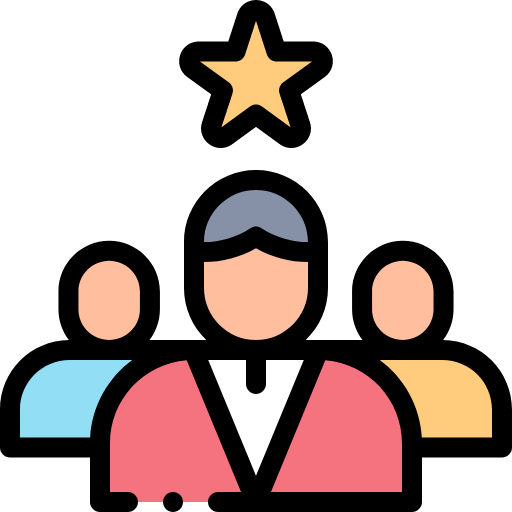 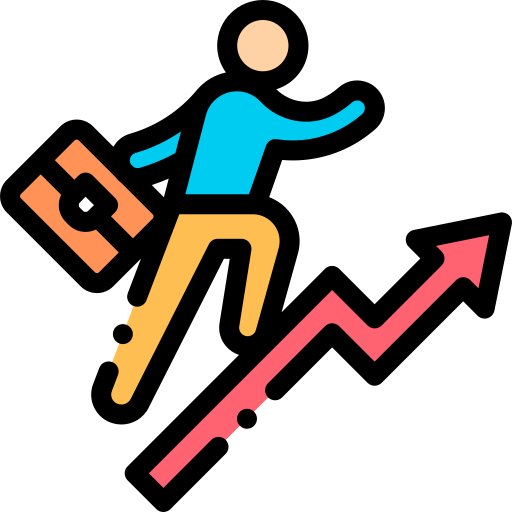 10 Passos da Estruturação do Processo Sucessório
1°  Posicionamento do núcleo de poder da organização;
2°  Estabelecimento das competências exigidas e critérios de valorização de lideranças;
3°  Criação de processos de avaliação do desempenho;
4°  Implantação de um sistema de performance no qual as lideranças podem ser estimuladas;
5°  Identificação de pessoas com potencial de desenvolvimento;
6°  Estabelecimento de planos individuais de desenvolvimento;
7°  Implantação e acompanhamento do plano individual de desenvolvimento;
8°  Mapeamento dos sucessores;,
9°  Construção do mapa sucessório entre os gestores e dirigentes da organização;
10°  Avaliação contínua dos resultados obtidos com a preparação dos sucessores.
Desenvolvimento de liderança
Não há um perfil de líder que garante o sucesso com 100% de certeza
Existência de 2 competências críticas:
Construção de um projeto em comum: mobilizar toda a equipe com base no desenvolvimento dos membros
Efetivação de parcerias: garantir o empenho de toda a equipe para o que o acordo traga bons resultados
Desenvolvimento de liderança
Para desenvolver as competências citadas, é preciso das seguintes características:
Comunicação: saber ouvir as demandas e expectativas
Delegação: oferecer desafios de acordo com o subordinado
Sustentação de relacionamentos: troca contínua e geração de valor mútuo
Desenvolvimento de liderança
Principais deficiências que não são percebidas pelos próprios gestores:
Aceitar e gerir a diversidade: aceitar as pessoas como são e suas diferenças
Delegar: principalmente quando a atividade a ser delegada envolve riscos
Ouvir e comunicar-se: estimular e auxiliar as pessoas para que encontrem soluções para seus desafios
Construir e sustentar parcerias: construir pontes interna e externamente
Desenvolvimento de liderança
Muitos dos líderes tem consciência de seus deficiências
A grande dúvida está na forma que podem trabalhá-las
Pode ser útil a criação de “rituais”
Assim todos automatizam no dia a dia atividades antes esquecidas
Fases de desenvolvimento de um gestor em sua posição
Por meio de uma pesquisa realizada com gestores de diferentes organizações, foi constatado que os gestores desenvolveram estratégias muito parecidas quando saíram do nível operacional para o nível estratégico. 

Consolidação na nova posição
2)    Ampliação do espaço político
3)    Crescimento vertical
1 - Consolidação na nova posição
Dificuldade ao se desvincular das atividades e responsabilidades do nível anterior 

Dificuldade em delegar e desenvolver a equipe

Competências necessárias: foco no resultado, desenvolvimento da equipe e delegação
2 - Ampliação do espaço político do gestor
Quando um gestor assume tarefas mais complexas ele lida mais intensamente com situações de conflitos de interesse, disputas por espaços e recursos

Gestor pode utilizar sua habilidade política para construir legitimidade, reconhecimento e poder de influência sobre outras pessoas. 

Competências necessárias: Ampliação da visão sistêmica e a abertura e sustentação de parcerias
3 - Crescimento vertical
Ocorre quando os superiores delegam projetos ou processos de maior complexidade para o gestor assumir

Competências Necessárias: Ampliação da visão estratégia e o desenvolvimento de sucessores

Outras observações da pesquisa: 
Muitos gestores encontram dificuldades para sair da primeira fase.
Nivelamento por baixo
Prática comum dos gestores;
Levar pra sua nova posição as obrigações do cargo que possuía;
Dificuldade de delegar funções;
Confortáveis em acumular as novas e velhas funções;
Dificuldade na preparação para o processo sucessório
Nivelamento por cima
Preparar todas as pessoas para assumirem posições de maior responsabilidade;
Benefícios dessa prática:
Gestores mais dispostos a delegar;
Ganho financeiro para a organização;
Instalação de uma cultura de desenvolvimento de liderança;
Criação de mecanismos elaborados de avaliação de pessoas;
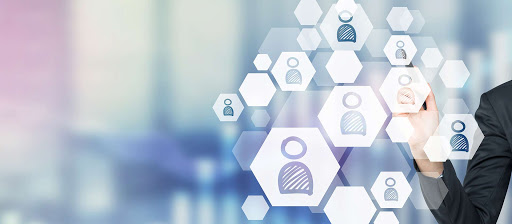 Conclusões
Sistema de gestão de pessoas estratégico e integrado
Gera um aprendizado coletivo e progressivo que torna-se internalizado na cultura organizacional
Bibliografia
DUTRA, J. S. Competências.  São Paulo: GEN/Atlas, 2017.